Тема:Реализация информационно-коммуникативных технологий на уроках английского языка в начальной школе
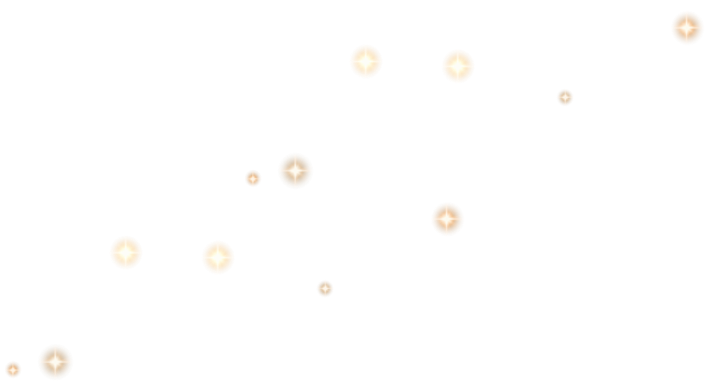 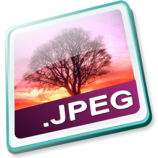 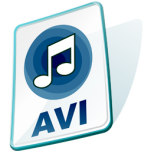 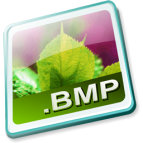 [Speaker Notes: Создать 3 подзаголовка]
Выполнила
Учитель английского языка 
ГБОУ ООШ с.Покровка
Иванова Юлия Анверовна
Актуальность темы
Поскольку в современном мире человек имеет склонность к активному изучению реальности, именно компьютерные технологии дают возможность превратить обучение в процесс, приближенный к жизни. 

Только ши­рокое внедрение новых педагогических технологий позволит из­менить саму парадигму образования и только новые информаци­онные технологии позволят наиболее эффективно реализовать возможности, заложенные в новых педагогических технологиях.
Проблема
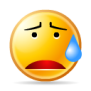 - Отсутствие мотивации
- Младшие школьники  тяжело запоминают новые иностранные слова и выражения, речевая компетенция развита слабо
- Сложно усваивают социокультурный лингвострановедческий материал без иноязычной среды
- Забывают грамматические конструкции
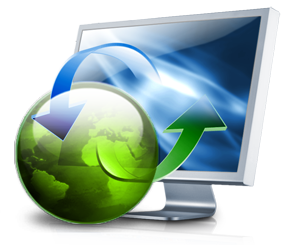 Цель
реализация эффективности процесса обучения английскому языку при использовании ИКТ в начальной школе
Задачи
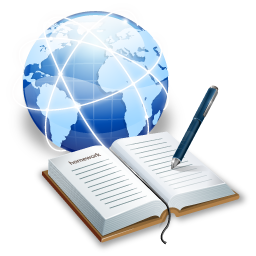 повысить мотивацию к изучению языка; 
развить речевые компетенции: умение понимать аутентичные иноязычные тексты, а также умение передавать информацию в связных аргументированных высказываниях; 
увеличить объем лингвистических знаний; 
расширить объем знаний о социокультурной специфике страны изучаемого языка; 
развить способность и готовность к самостоятельному изучению английского языка.
Результаты: учащиеся получат возможность
повысят уровень речевой компетенции;
увеличить уровень лингвистических знаний; 
развить наглядно-образного мышления, что соответствует уровню восприятия информации младшими школьниками; 
формировать навыки работы с информацией (производить поиск, отбор, переработку, упорядочивание и выделение смысловых групп, выстраивание логических связей и др.); 
автоматизировать грамматические навыки.
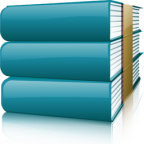 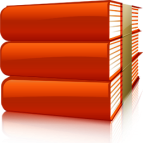 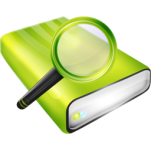 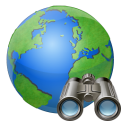 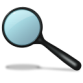 ИКТ для развития навыков
Фонетики
Письма
Грамматики
Лексики
Чтения
THANK YOU FOR YOUR ATTENTION!!!
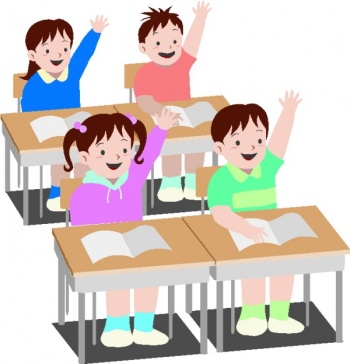